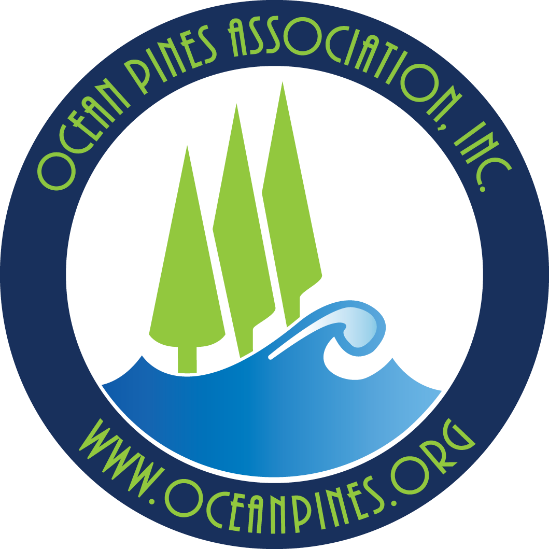 Board of Directors Meeting
October 2, 2019
Approval of Agenda
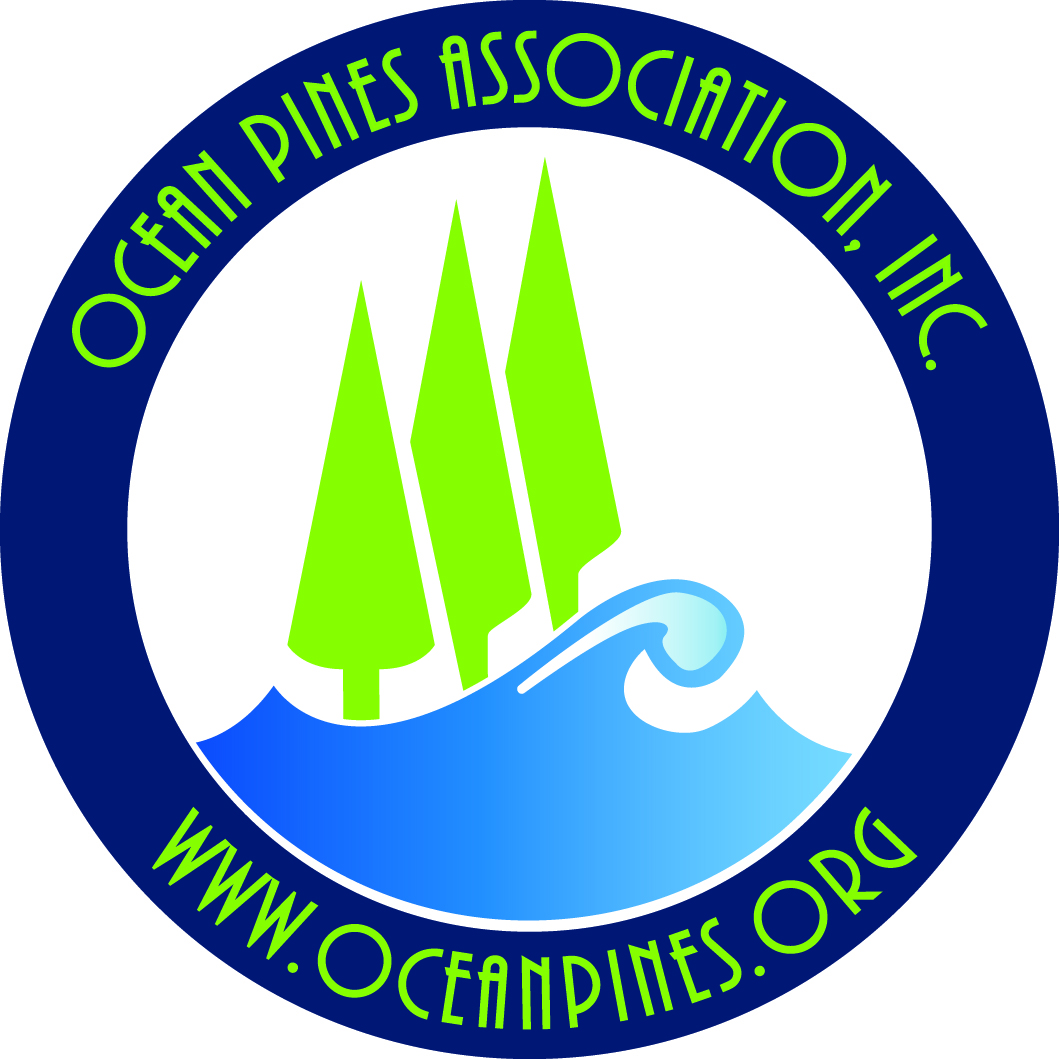 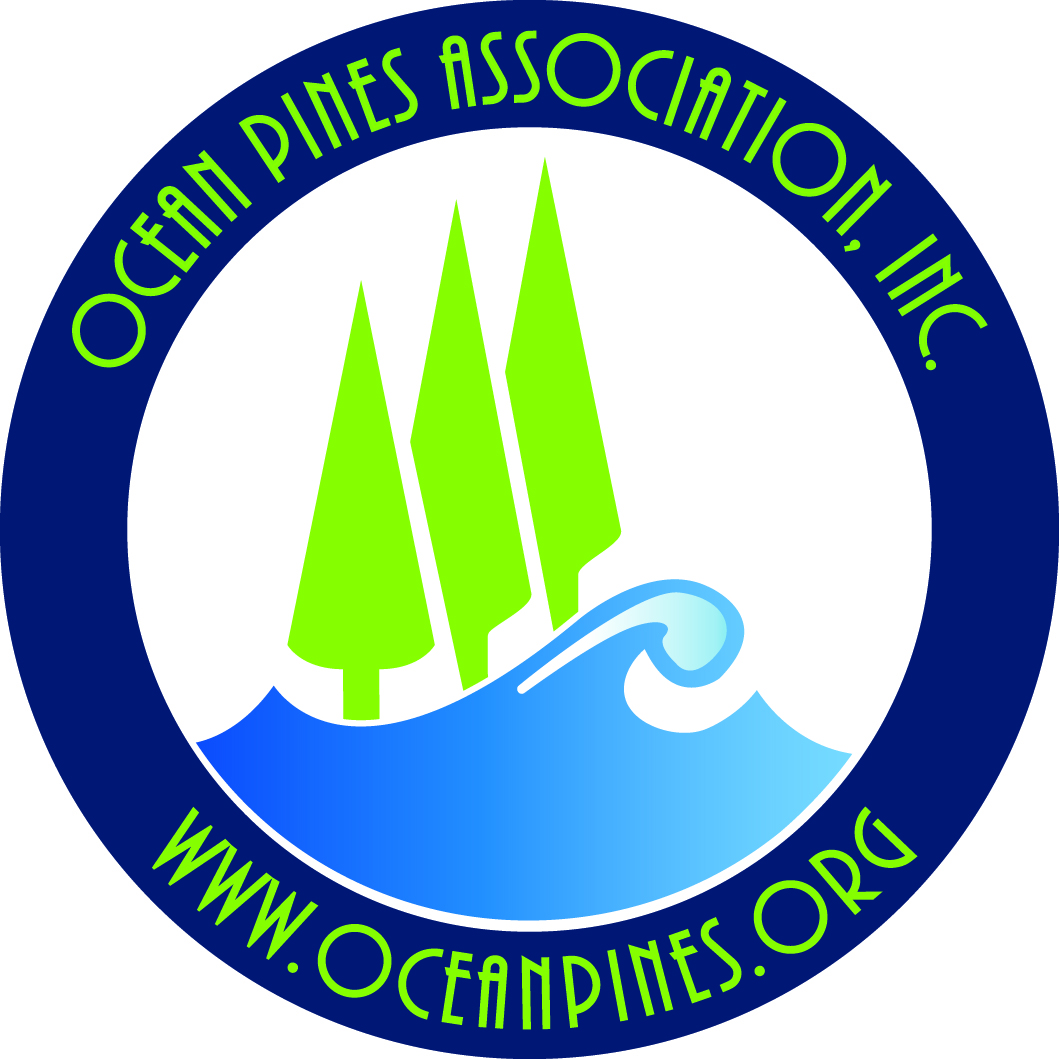 Approval of MinutesAugust 14, 2019 – Special MeetingAugust 14, 2019 – Organizational MeetingAugust 31, 2019 – Regular MeetingSeptember 10, 2019 – Special Meeting
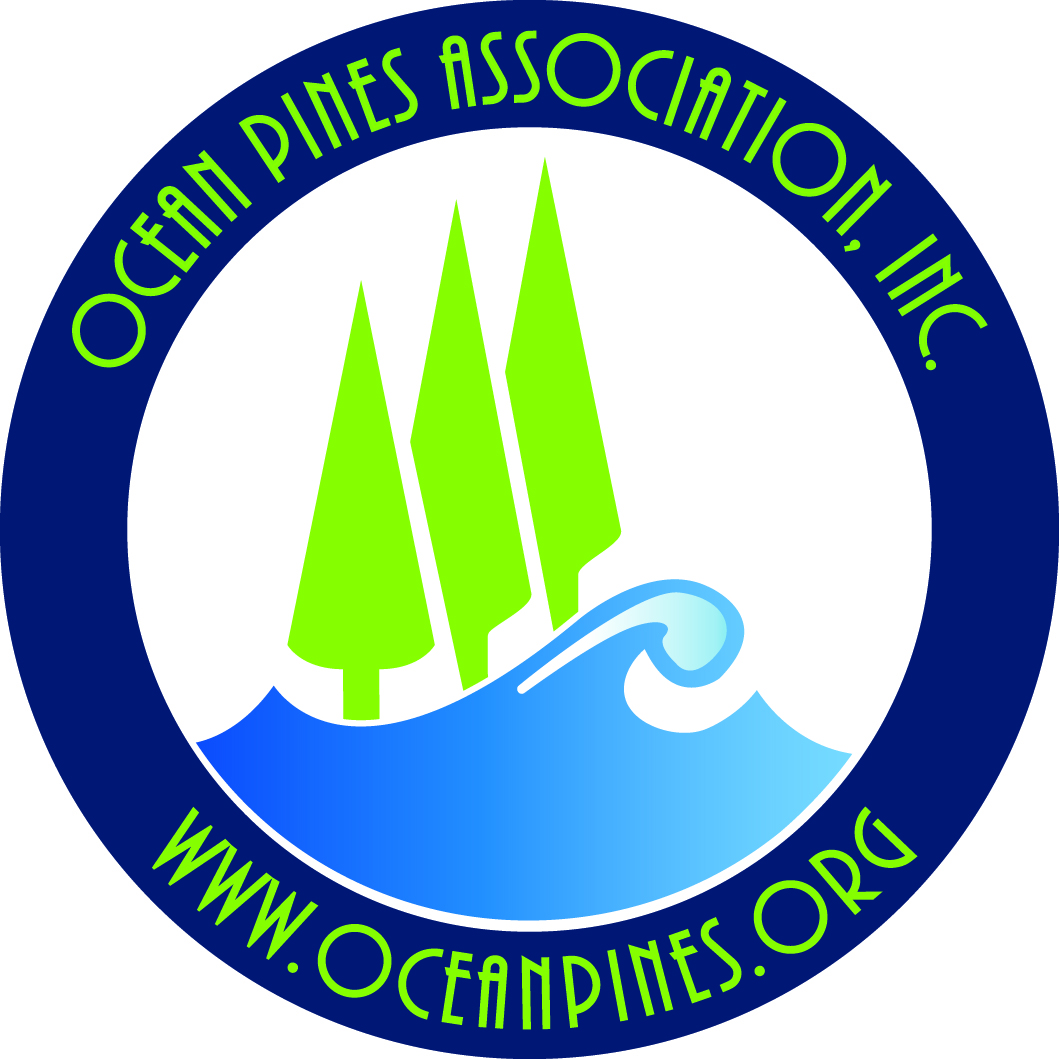 President’s RemarksDoug Parks
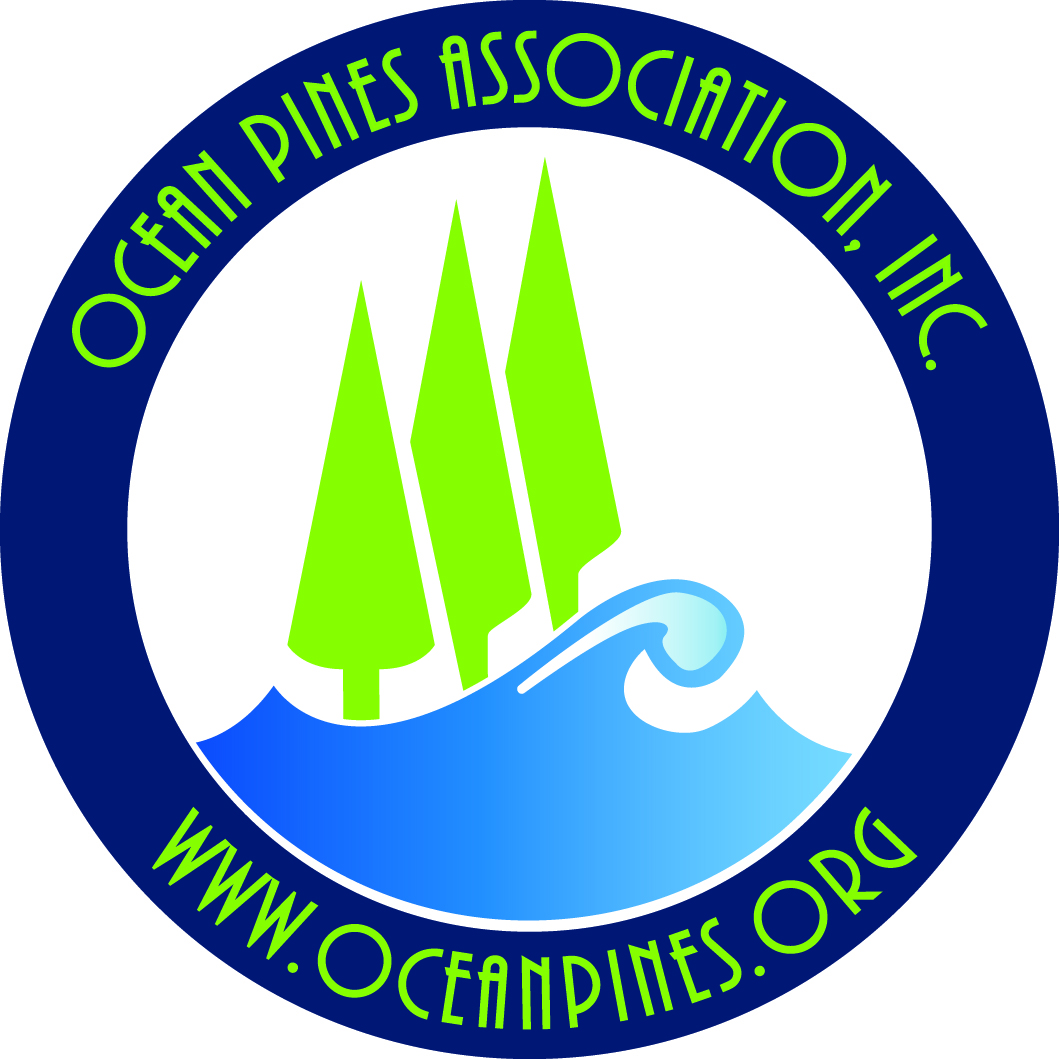 Announcement of Email Votes/Motions – Colette Horn
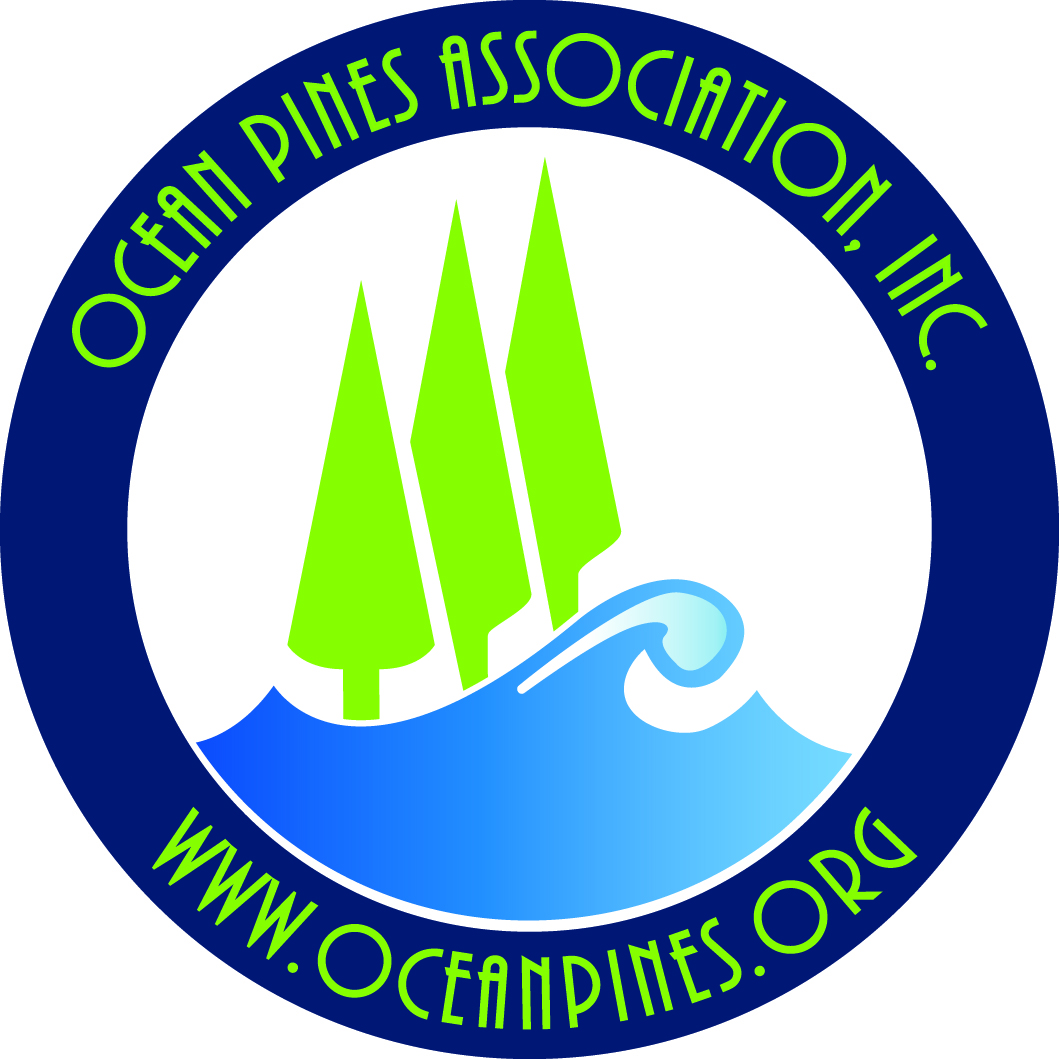 GM ReportJohn Viola
GM Operations Report – September 2019John Viola
NorthStar – Steve Grabowski & Steve Phillips-October/ NovemberClubhouse – Groundbreaking 10/1/19 - CommunicationPolice Building – will start Mid-OctoberCart Barn- NovemberBench Strength / Cross training / Performance ReviewsCompensation Study – Michelle BennettCraft Building– Debbie DonahueGolf Course – John MalinowskiBH’s, Dredging and Drainage – Colby Phillips & Eddie WellsStaging AreaRFP – Accounting Firm – template in progressBudget FY 2020/21 in progressVideo/Audio – Board Meetings – Josh Davis
Financial Change for theMonth of August 2019
Revenues over Budget    	                  $105,665

Expenses under Budget    		          $45,636

 Net Operating (favorable)	             $151,301
Financial Change Year to Date5/1/19 – 8/31/19(4 months)
Revenues over Budget						     $412,000
Expenses under Budget							    48,000

Total Net Operating
	Favorable to Budget							$460,000

2 Situations Here – 
Increased Revenue and 
Cost Reduction
Financial Change Year to Date5/1/19 – 8/31/19(4 months)
Favorable											$506,000
Offset by Unfavorable Variance					   (46,000)

Favorable to Budget								$460,000
August Financial Change Detail
5/1/19 – 8/31/19
(4 months)
Favorable:
Yacht Club		         		                           $155,000
Beach Parking	          		                                38,000
Rec & Parks		                                                   58,000
Public Works		                   	                                37,000
Beach Club			                                46,000
Golf Ops/Maint.		                                                   36,000
General Maint.  		                                                   26,000
Marinas				                                41,000
Finance					             24,000
GM					             20,000
Pickleball					               7,000
Other Admin				             18,000 
TOTAL			                                               $506,000

Unfavorable:
Aquatics	                                     	                                               ($26,000)
Public Relations			                              (10,000)               
Tennis/Platform				             (4,000)
CPI					             (6,000)
TOTAL			                                               ($46,000)

NET FAVORABLE	             	        	         APPROX    $460,000
Headwinds to Budget
Chemicals Golf Course	                    				     $30,000
Compensation Study						                      30,000
Restrooms Beach Club                                                         5,000
Marina Docks Security Guard	                                             2,500
New Capital							
	Policy Change not Budgeted			                      12,000
Crabbing Pier								               22,500
Referendum									                 ?????
											          $102,000
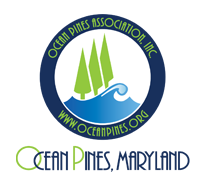 Operations ReportSteve Phillips
FY 2021 Budget
Budget & Finance (B&F) Committee Guidance Issued in Sept
Internal “Bottoms-Up” Process Has Already Started
Budget Managers 1st Draft of Requests Due in Finance by End of Oct
Various Renditions Submitted by Budget Mgrs Through Dec
Finance Considers and Adjusts for:
Various Items Such As Depreciation, Interest, Reserve Balances, Benefit Costs, Utilities, Inflation Costs or Savings on Admin Line Items 
Compensation Study
Finance Consolidates Proposed Budget Package at End of Calendar Year in Advance of Jan 6 – 8 B&F Meetings
Board of Directors’ Review of B&F Recommended Budget
Northstar (NS) Software Implementation
NS Contract Executed & Project Manager Hired in March 2019
Training Environment was Created in June
NS Project Lead Visited OPA in June for 1st Stage of Training
NS 2nd Stage of Training - Sep 9 – 27
Pilot Testing with NS Project Lead this Week (Sep 30 – Oct 4) 
Future Timeline:
“G0-Live” Next Week for Admin/Rec/Sports Core/Public Works
Yacht Club Training in January 2020 with “Go-Live” in February
Marina “Go-Live” prior to April 1st Opening
Beach Club and Other Pools “Go-Live” in Late April
Project Budget is “On-Track” to Date
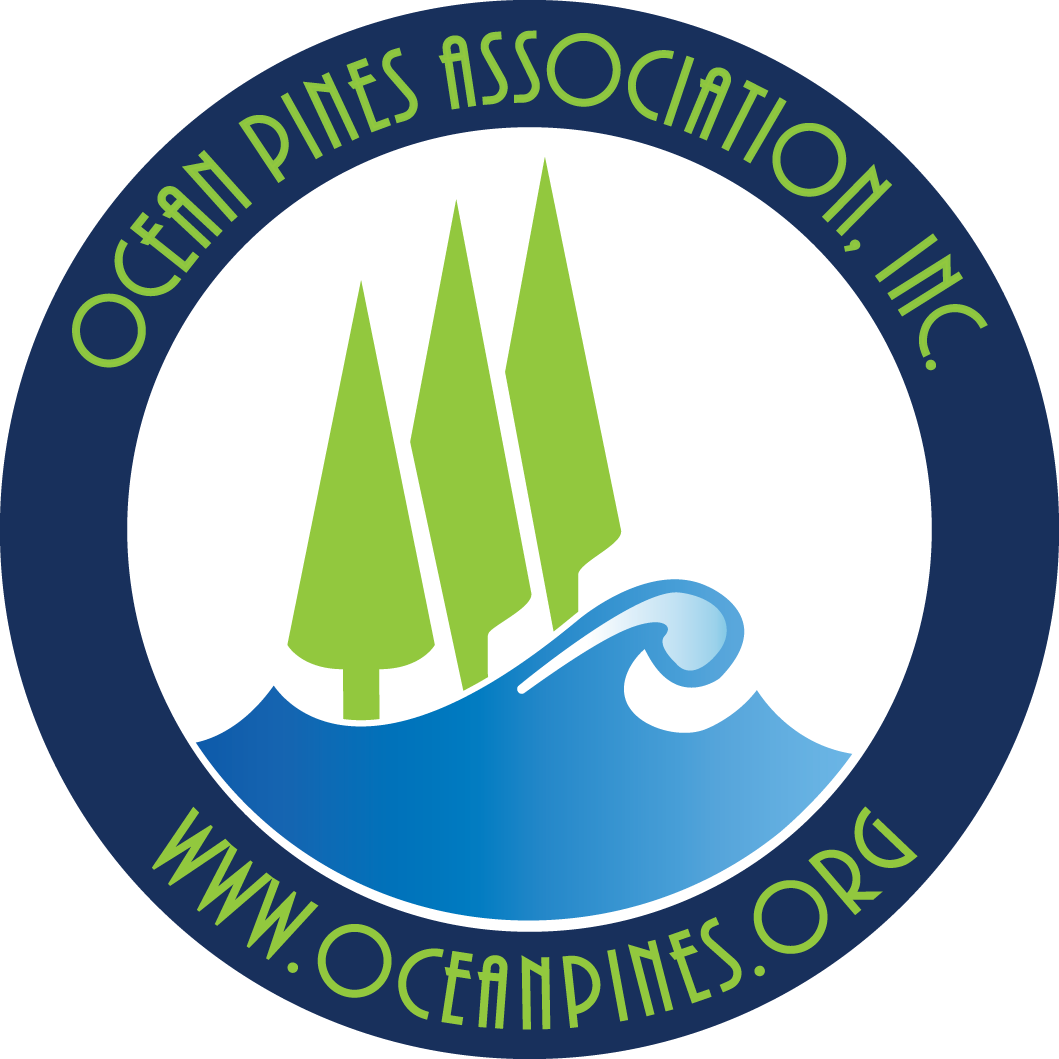 Treasurer’s ReportLarry Perrone
Financial Oversight
Cash & Short-Term Investments
Activity for Month of August
Overall Laddered Investment Rate of Return for August Approx. 2.5%
At August 31, 2019, the Association had approx. $15.9 million in cash
Approx. $4.8 million invested in CDAR’s fully FDIC insured
Approx. $11.1 million in Money Market (earning 2%) and other operating accounts fully insured
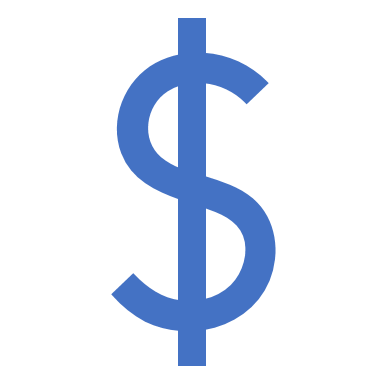 Reserves August 2019 ($Millions)
Reserves 4/30/20 Forecasted
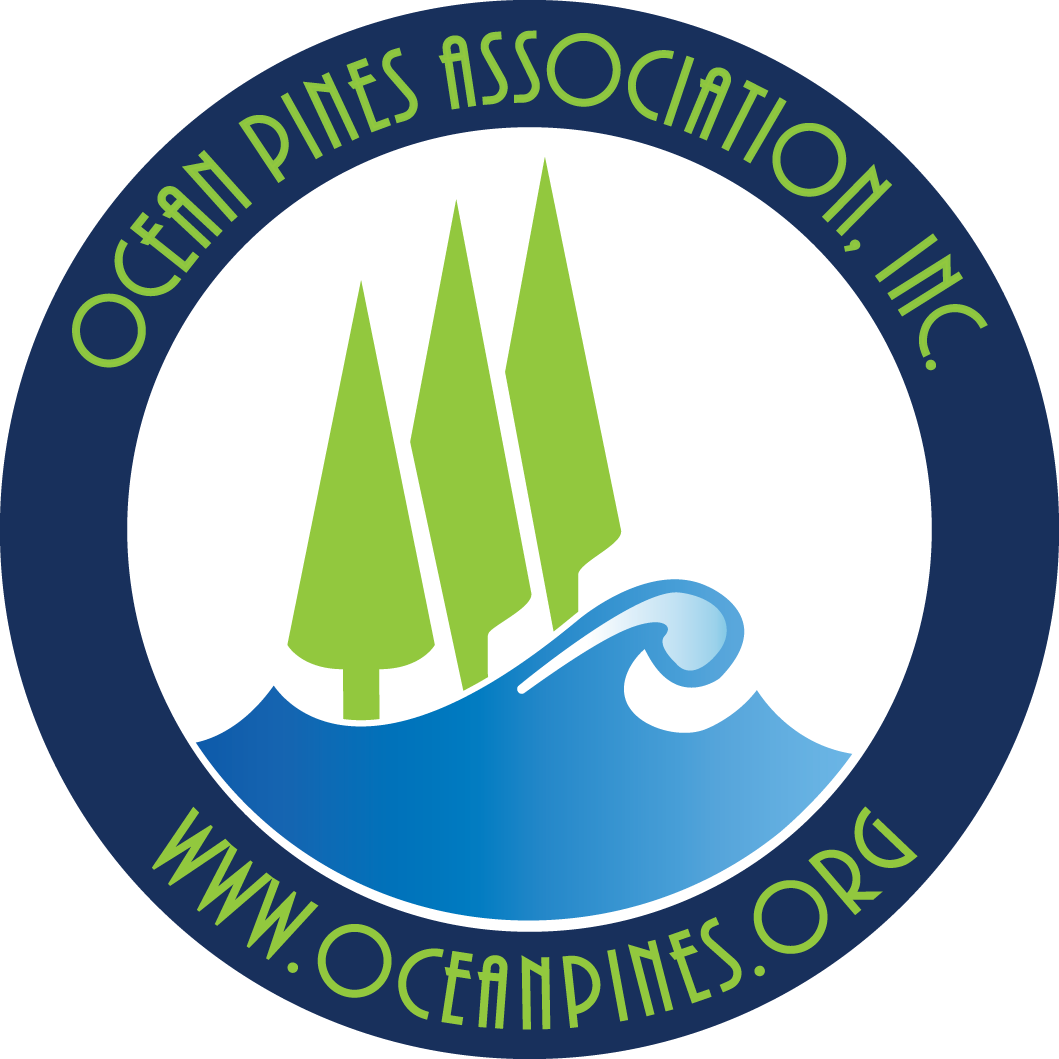 Public Comment
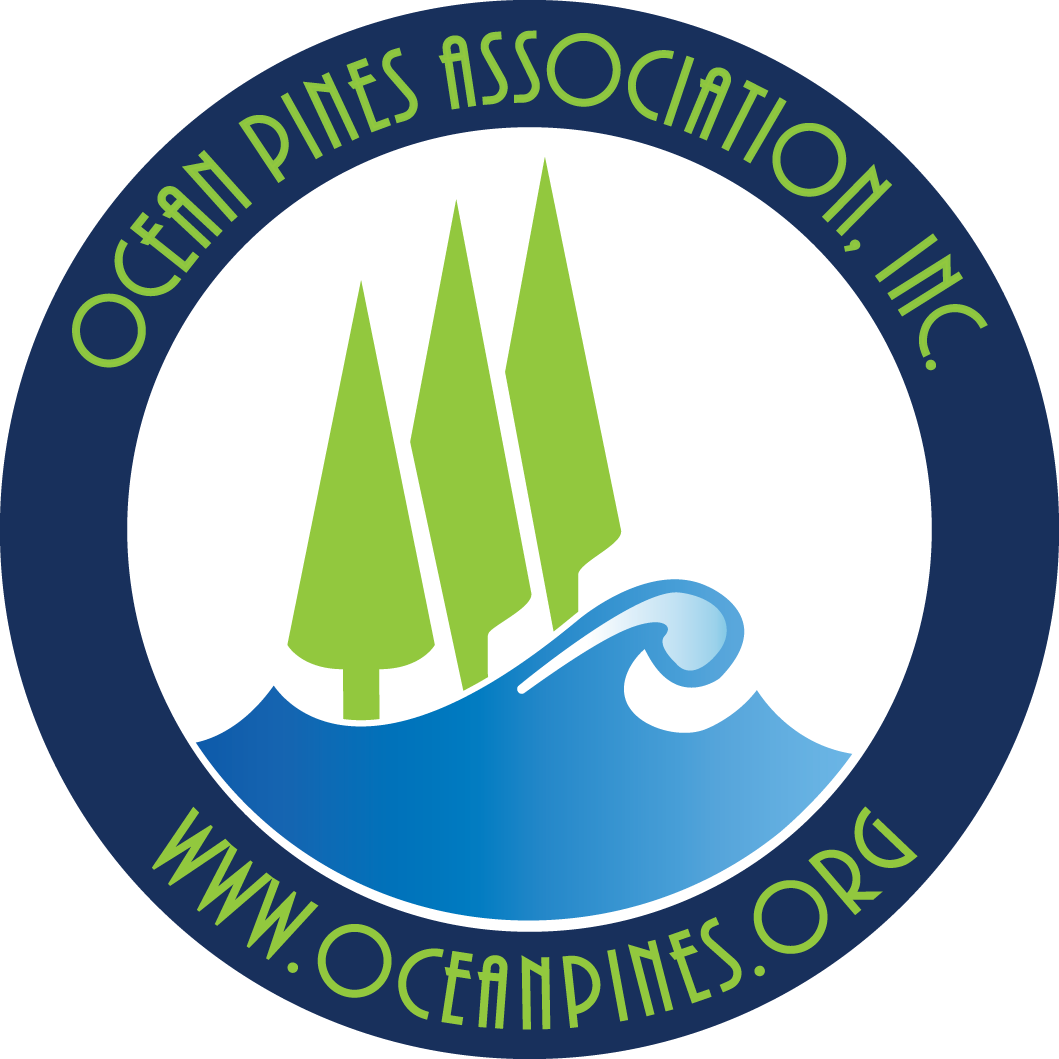 Capital Purchase Requests - None
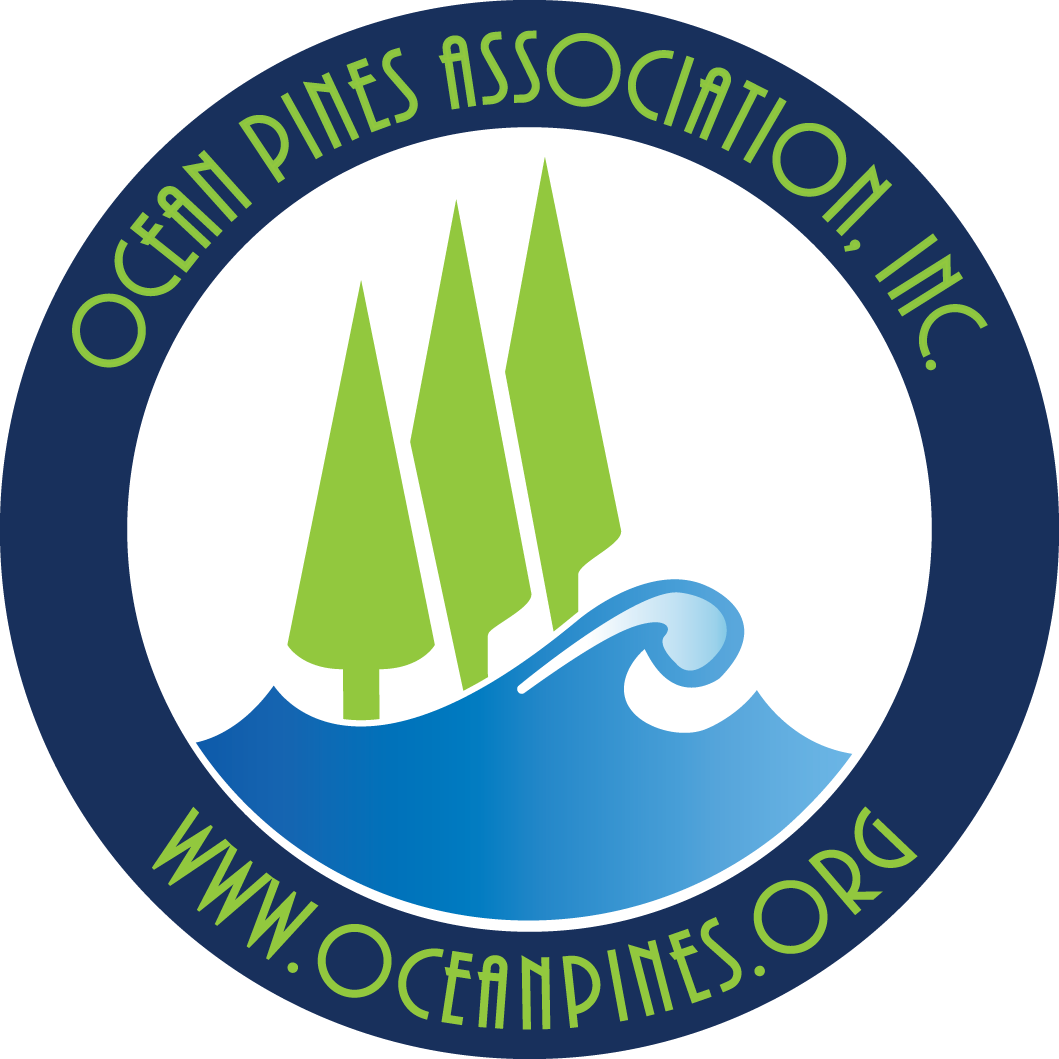 CPI Violations34 Bridgewater Rd.8 Juneway Lane22 Bird Nest Dr.42 Bramblewood Dr.44 Brandywine Dr.58 Seafarer Lane
Unfinished BusinessNone
New Business
MOTION - To Rename the Marlin Room in the Community Center to the Anna Foultz Room – Doug ParksMOTION – To ask for the Worcester County Commissioner's to delay a vote on Bill 19-3 that relates to short term rentals – Steve TuttleDISCUSSION - Replacement of Marquee Information Signs – Colette Horn
New Business
MOTION – To Rescind Resolution M-01 – Frank DalyFirst Reading – To Create Resolution M-10 – Frank DalyFirst Reading – Revision of Resolution C-02 – Frank DalyFirst Reading – Revision of Resolution M-04 – Frank DalyMOTION - To Authorize Counsel to Develop the Wording and Instruments required for Ocean Pines to Obtain Legal Fees for Non-Collection Matters – Frank Daly
Appointments  Ken Wolfe – Chair – Environment & Natural Assets Morrell (Moe) Delcher – 1st Term – Strategic Planning
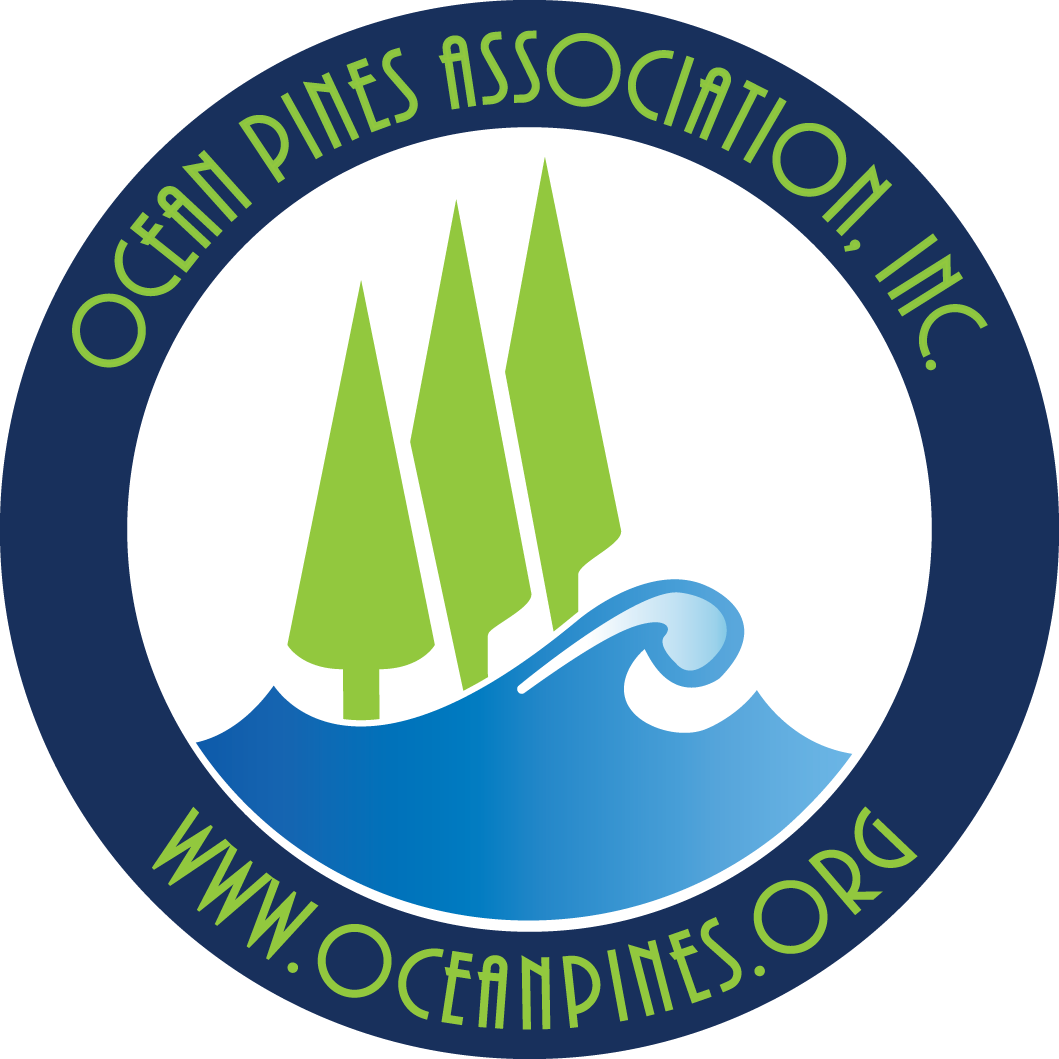 Adjournment